UUDENMAAN MARTAT TOIMintakatsaus 2018
Marjo Ranta, 4.5.2019
JÄSENTILASTOT 1.1.2019
Yhdistyksiä 168

Jäseniä 8857 (muutos – 0,3 %)

Jäseniä per yhdistys 53
[Speaker Notes: 20 % suomen jäsenistä]
Vapaaehtoistoiminta Uudenmaan piirissä v. 2018
Yhteensä sopimuksen tehneitä vapaaehtoisia oli 127 henkeä. 
54 ruokamarttaa
23 kässämarttaa
19 puutarhamarttaa
17 vertaismarttaa
8 piirin mediamarttaa 
6 kansainvälistä marttaa
Lisäksi tapahtumissa, tempauksissa ja messuilla toimi satoja vapaaehtoisia.
Vapaaehtoistoiminta Uudenmaan piirissä v. 2018
Piirissä järjestettiin vapaaehtoisten koulutuksia vuoden aikana yhteensä n.15.
Lisäksi vapaaehtoiset järjestivät kaikille avoimia kässä- puutarha- ja hyvänolonkahviloita sekä ompelukerhoa.
Suuria vapaaehtoisten järjestämiä tapahtumia olivat mm. Uusia alkuja-tapahtuma, joka keräsi satoja opiskelijoita osallistumaan.
Yhdistystoiminta
Patalapputempaukseen osallistui huimat 60 yhdistystä!
Arkiruokaa on järkiruokaa oli myös hyvin suosittu valtakunnallinen teema, josta pidettiin useita tapahtumia ja marttailtoja. 
Aluetapaamisissa kohtasi n. 280 yhdistystoimijaa.
[Speaker Notes: Vuonna 2018 neuvonnan läpileikkaavana teemana oli, Arkiruoka on järkiruokaa.]
Kotitalous-neuvonta
Asiakkuudet
Ruokakurssit
Vuonna 2018 kaikille avoimet ruokakurssit keräsivät yhteensä n. 1400 osallistujaa.
Yrityskurssien kautta n. 700 osallistujaa.
Suosituimpia kursseja juurileivonnan kurssit ja erilaiset kansainväliset teemat, kuten Vietnam ja Toscana.
Saamme toiminnasta hyvät arvosanat
Meidät löydetään useimmiten verkosta
[Speaker Notes: n. 50% (53%) osallistujista oli löytänyt tiedon Martat.fi –verkkosivuilta
25% löysi meidät uutiskirjeestä tai tiedotteesta
7% on sosiaalisen median osuus

12% tuli toisen henkilön suosittelemana
5% sai tiedon yhdistyksen kautta
2% Martat-lehdestä. 

Lisäksi meidät löydettiin googlaamalla ja Glorian ruoka ja viini –lehdestä.
Saattoi valita useita vaihtoehtoja, siksi yhteensä enemmän kuin 100%:]
KoHdennettu neuvonta
Vuonna 2018 kaikille hanketyön kautta kohtasimme yhteensä n. 1500 osallistujaa.
Kohderyhminä olivat niin lapsiperheet, yksinhuoltajat, mielenterveyskuntoutujat, nuoret kuin vangitkin.
UUDENMAAN HANKKEITA 2018
MUUt rahoitukset
STEA-rahoitteiset
Ihan jees arki / STM /ESR yhteishanke Lounais-Suomen Martat, Kymenlaakson Martat ja Etelä-Karjalan Martat
Valioakatemia /Valio
Ässäkokit/S-ryhmä
Makumatka Karjalaan/ Karjalan kulttuuriseura
Makuja – turvapaikan hakijoille
Reach Out /Kirkon ulkomaanapu
Pro Tukipiste /yhteishanke Pirkanmaan Martat ja Lounais-Suomen Martat
ARKI SUJUVAKSI AK-toiminta
Lapsiperheiden arjen tukeminen
Venyvä – yksinhuoltaja perheiden tukeminen
Kotoisa- vapautuvien vankien ja heidän perheidensä tukeminen
Vilppu-vapaaehtoishanke
SOSIAALINEN MEDIA
Ikäjakauma
Seuraajien määrä
[Speaker Notes: Twitter 16% miehiä, Instassa 8 %. Facessa 3 %]
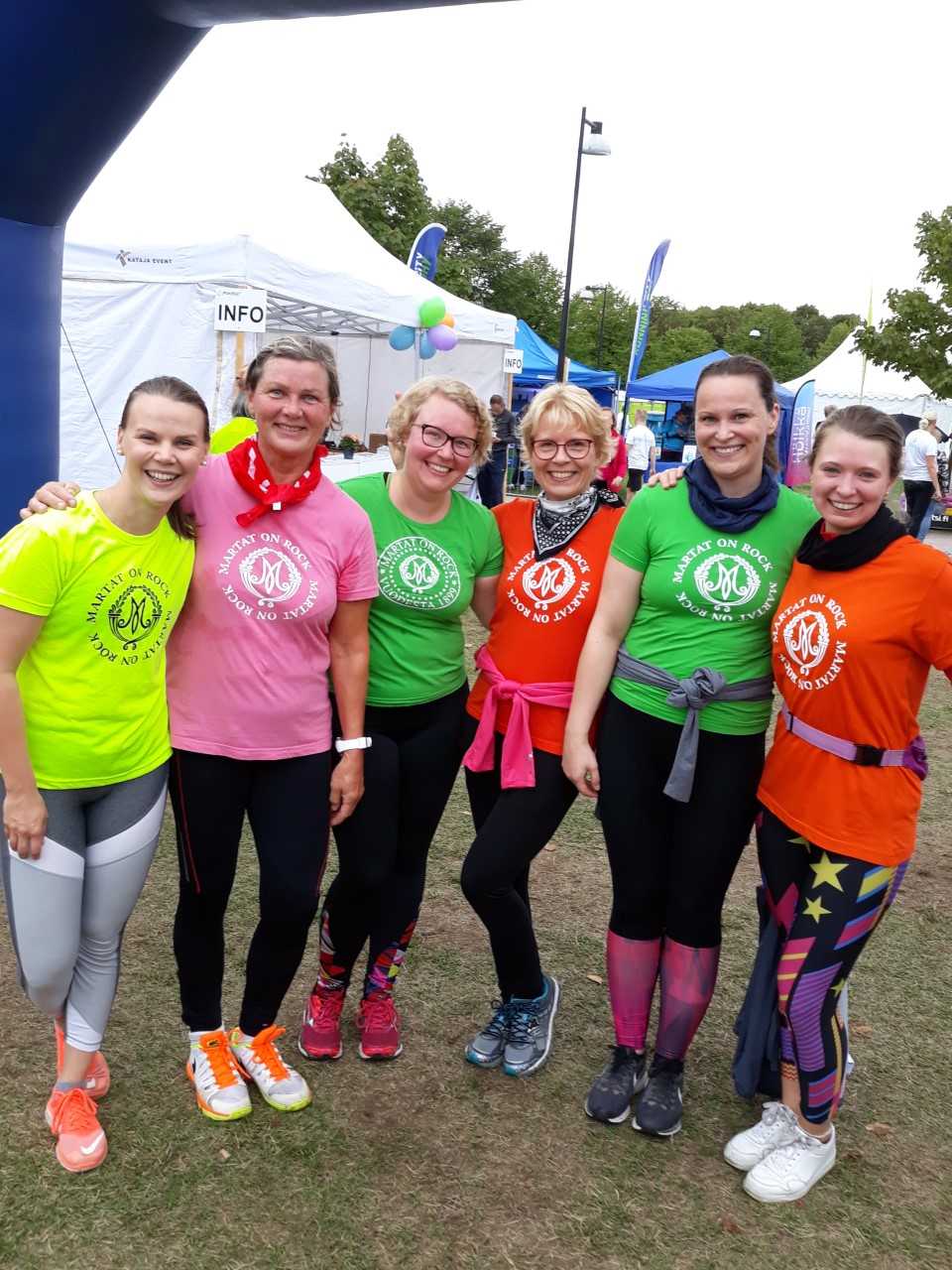 [Speaker Notes: Vuonna 2018 keskimäärin 8 toimihenkilöä]